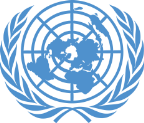 Learning Activity 2.5.1
Image 1
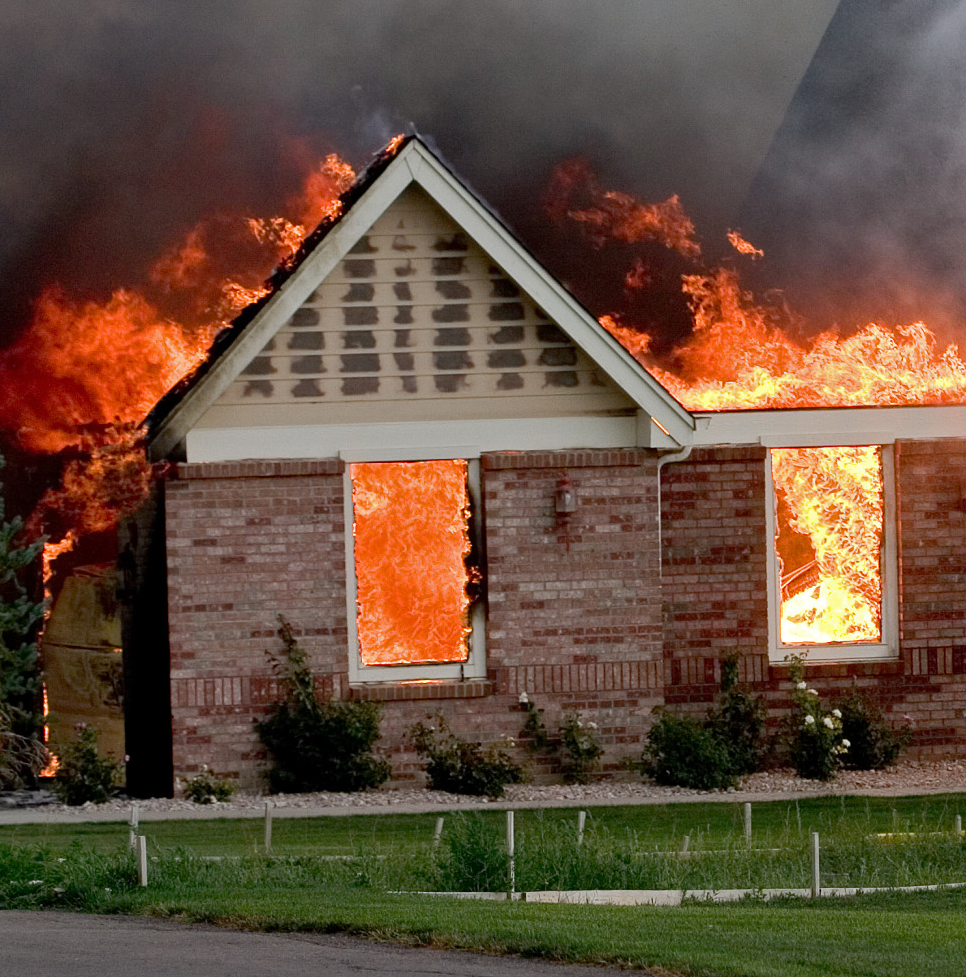 UN Core Pre-Deployment Training Materials 2017
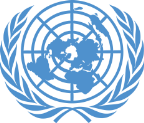 Learning Activity 2.5.1
Image 2
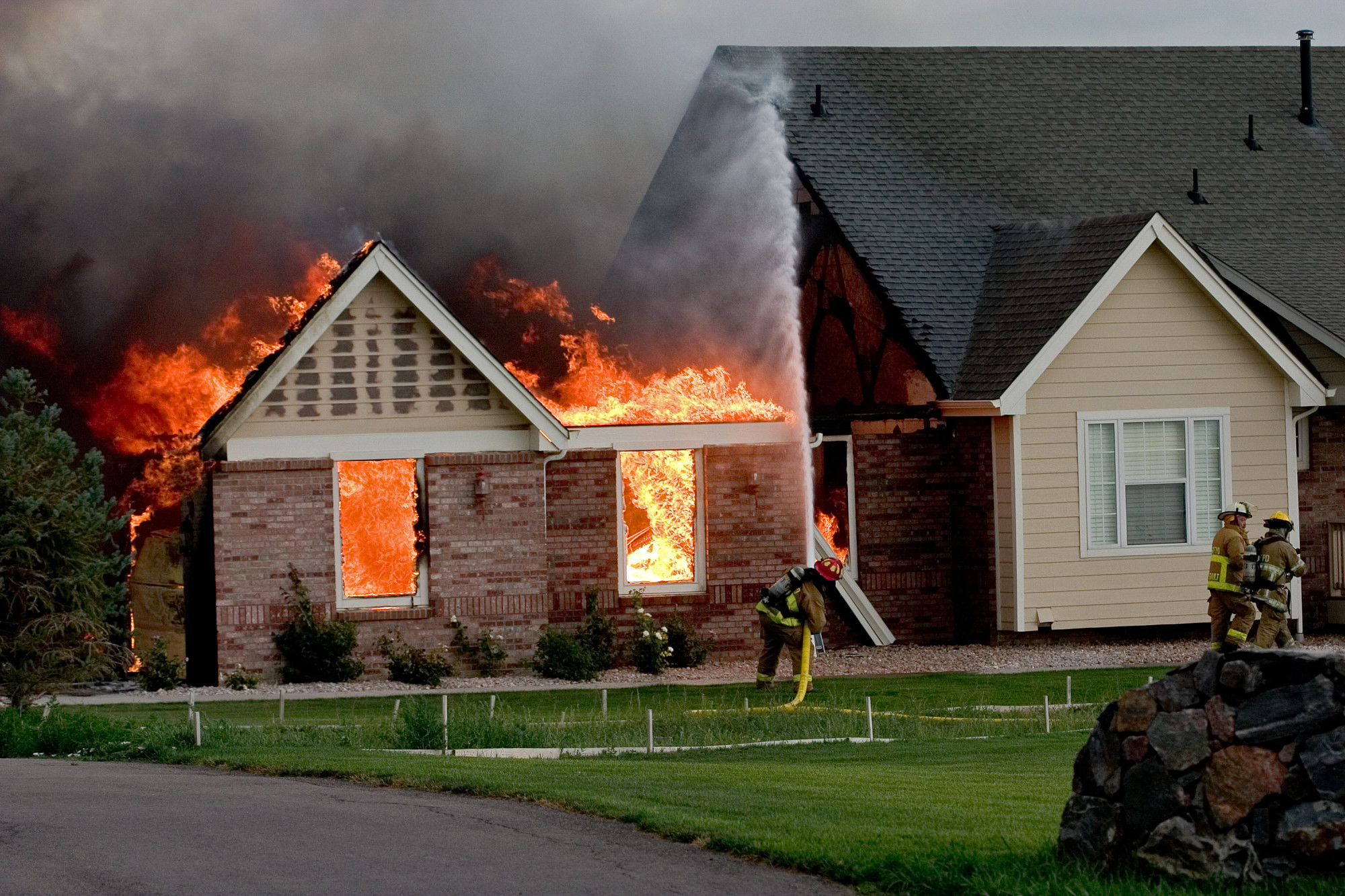 UN Core Pre-Deployment Training Materials 2017
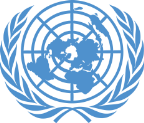 Learning Activity 2.5.1
Image 3
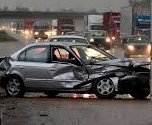 UN Core Pre-Deployment Training Materials 2017
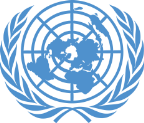 Learning Activity 2.5.1
Image 4
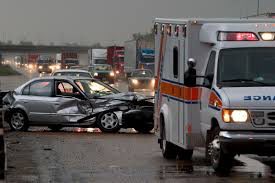 UN Core Pre-Deployment Training Materials 2017
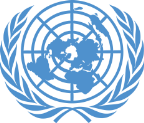 Learning Activity 2.5.1
Image 5
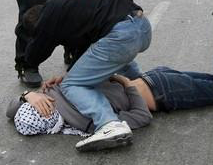 UN Core Pre-Deployment Training Materials 2017
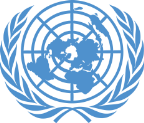 Learning Activity 2.5.1
Image 6
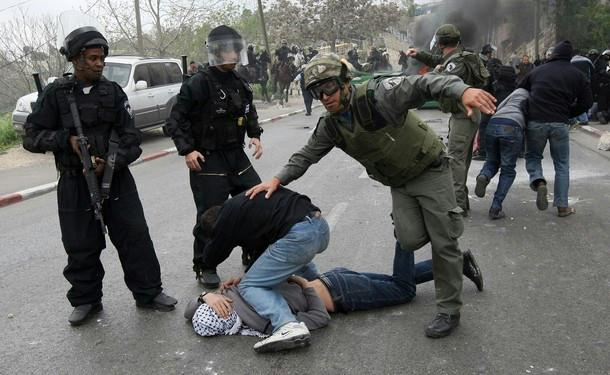 UN Core Pre-Deployment Training Materials 2017
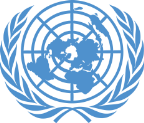 Learning Activity 2.5.1
Image 7
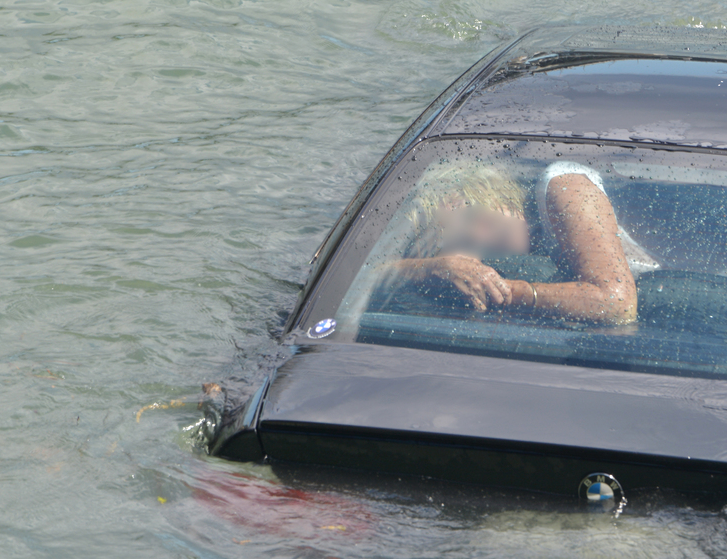 UN Core Pre-Deployment Training Materials 2017
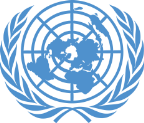 Learning Activity 2.5.1
Image 8
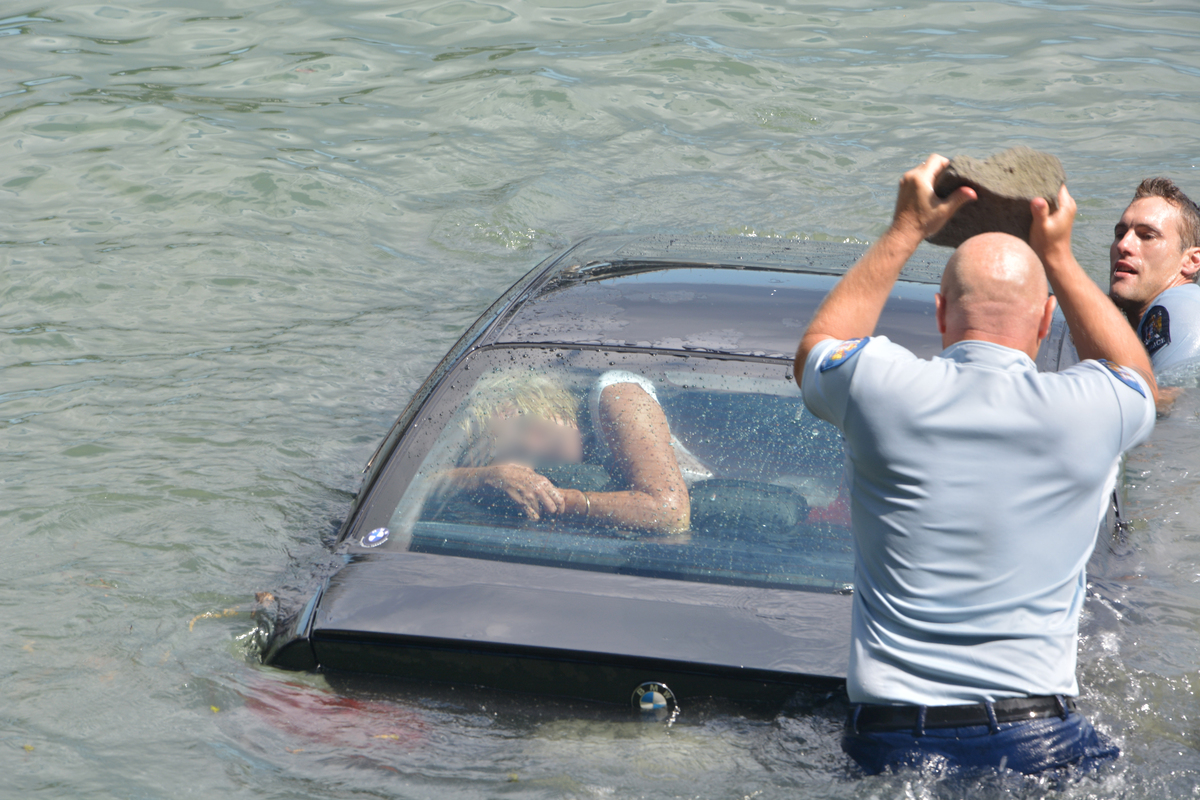 UN Core Pre-Deployment Training Materials 2017